Developing discrepancies
Job code: INT-20-2100133	Date of update: August 2021
Disclaimer
CF CARE is funded entirely by Vertex Pharmaceuticals (Europe) Limited. The content has been prepared and developed by the steering committee with logistical and editorial support from the CF CARE secretariat, ApotheCom. Vertex has had an opportunity to review the content and tools for accuracy.
Introduction
These modules have been developed by a steering committee of international cystic fibrosis experts to cover the motivational interviewing (MI) technique, which can form an effective framework for improving patients’ openness to behavioural change

The MI content is organised into five modules, which are designed to provide you with the knowledge and skills to improve your individual practice of MI. All modules can be downloaded from www.cfcare.net

This module covers the identification of discrepant thoughts and behaviours and developing discrepancies
Learning objectives
Explore the behaviours that are commonly portrayed by individuals with cystic fibrosis:
Ambivalence
Cognitive dissonance
Discrepant thoughts 

Identify patients’ discrepant thoughts and behaviours as an opportunity to harness those patients who are contemplating change and raise awareness
Acknowledging ambivalence
Acknowledging ambivalence
Ambi (both) valence (force) is ever present when considering change and even once change has taken place

The aim is never to resolve ambivalence, but to give both sides of the argument ‘air-time’

Ambivalence is normal and needs to be acknowledged during consultations
Exploring cognitive dissonance
Exploring cognitive dissonance1,2
People feel uncomfortable when they hold two incompatible beliefs

The discomfort creates an urge to do something about it
1. Festinger L. A theory of cognitive dissonance. Stanford University Press, Stanford. 1957; 2. Kaaronen RO. Front Psychol. 2018;9:2218.
Cognitive dissonance
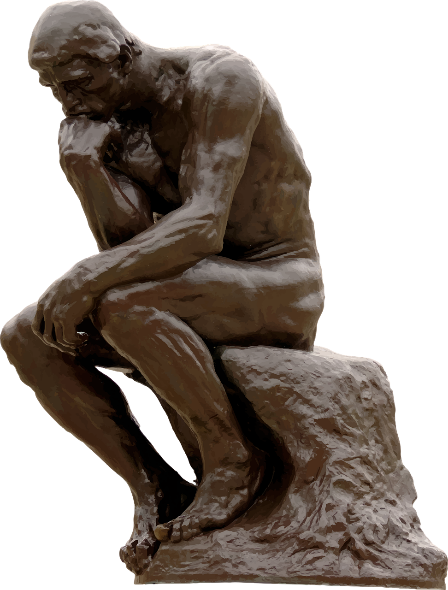 I’m a healthy, active person
I smoke 20 cigarettes a day
Image source: www.pixabay.com.
Cognitive dissonance
When the two beliefs are incompatible, they cannot both be true, and thus create ‘dissonance’ (discomfort)1,2

People usually downplay one of the opposing beliefs in one of two ways
Change the behaviour/thought
Search for the evidence to stay the same
1. Festinger L. A theory of cognitive dissonance. Stanford University Press, Stanford. 1957;. 2. Kaaronen RO. Front Psychol. 2018;9:2218.
Cognitive dissonance
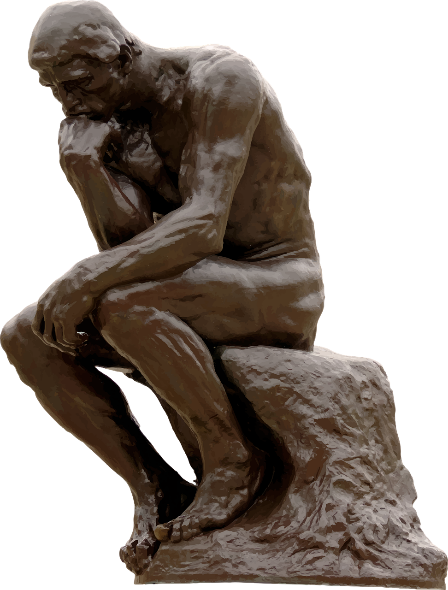 I’m going to quit smoking
I’m a healthy, active person
It’s okay because Uncle Fred smoked heavily and lived to the age of 82
Image source: www.pixabay.com.
Listening for discrepant thoughts and behaviours
Listening for discrepant thoughts and behaviours
Use active listening skills to listen out for examples of ‘change talk’:






In other words, identify expressions that the person is ambivalent about their current position, and making some expression of the need for change, even if there is still no intention of doing anything about changing
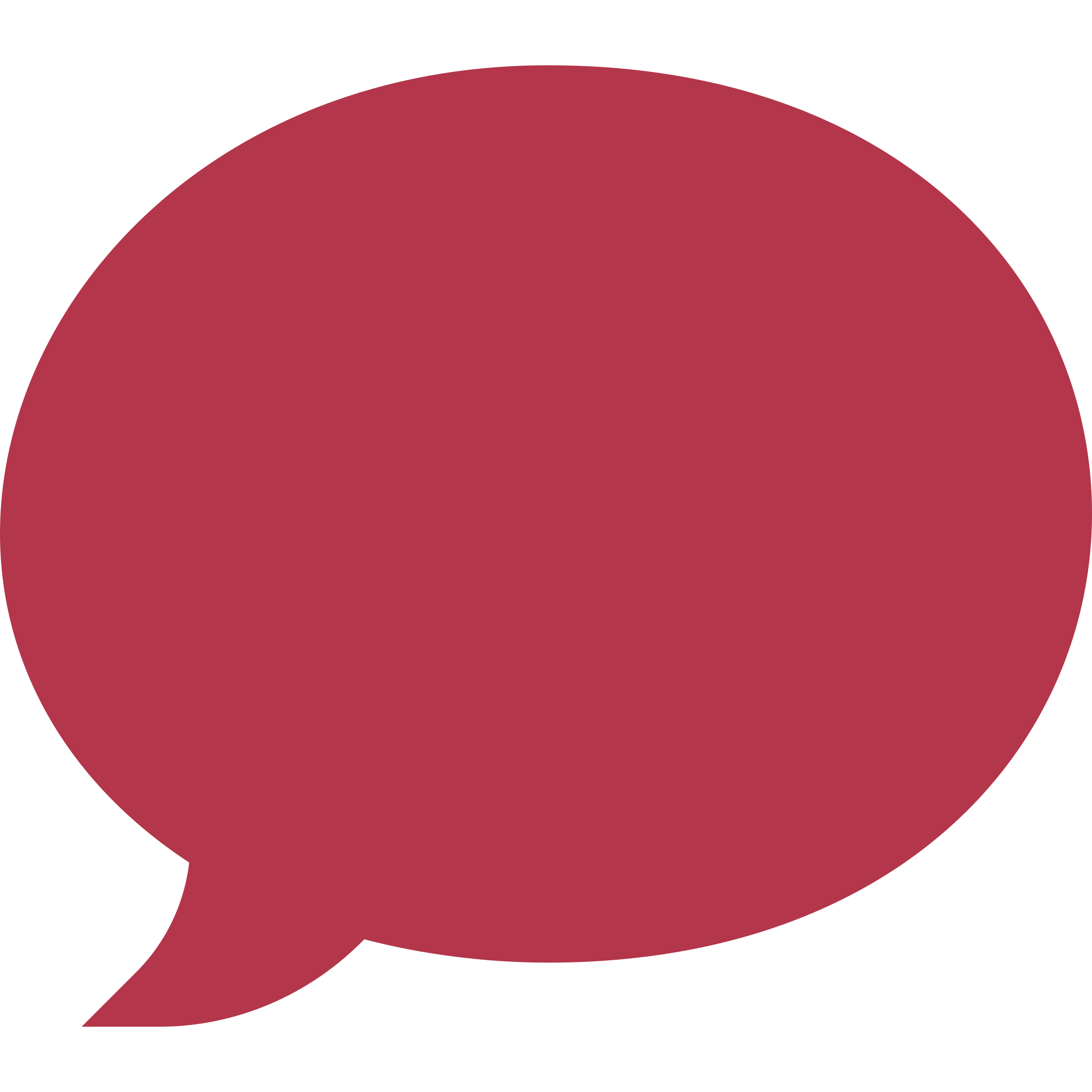 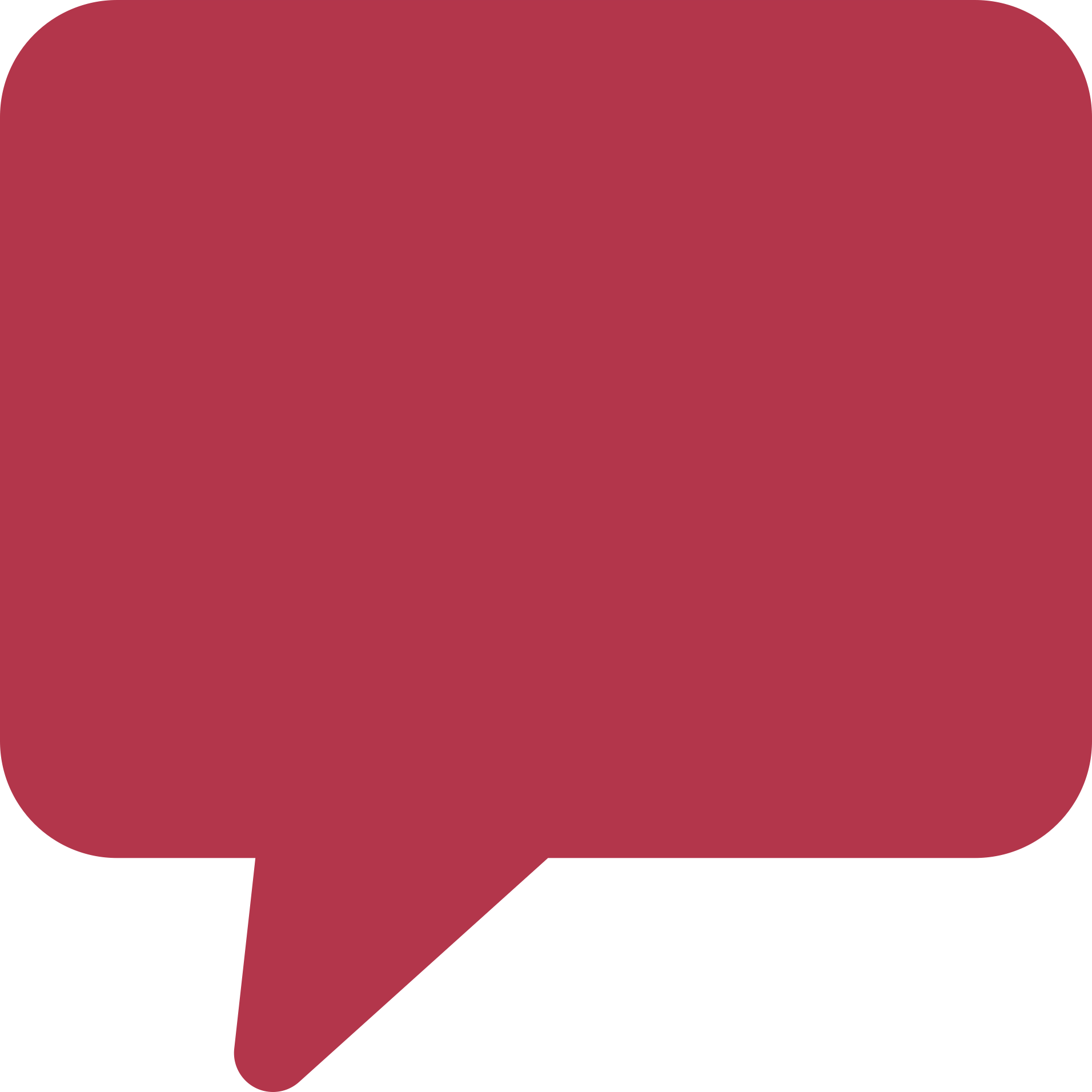 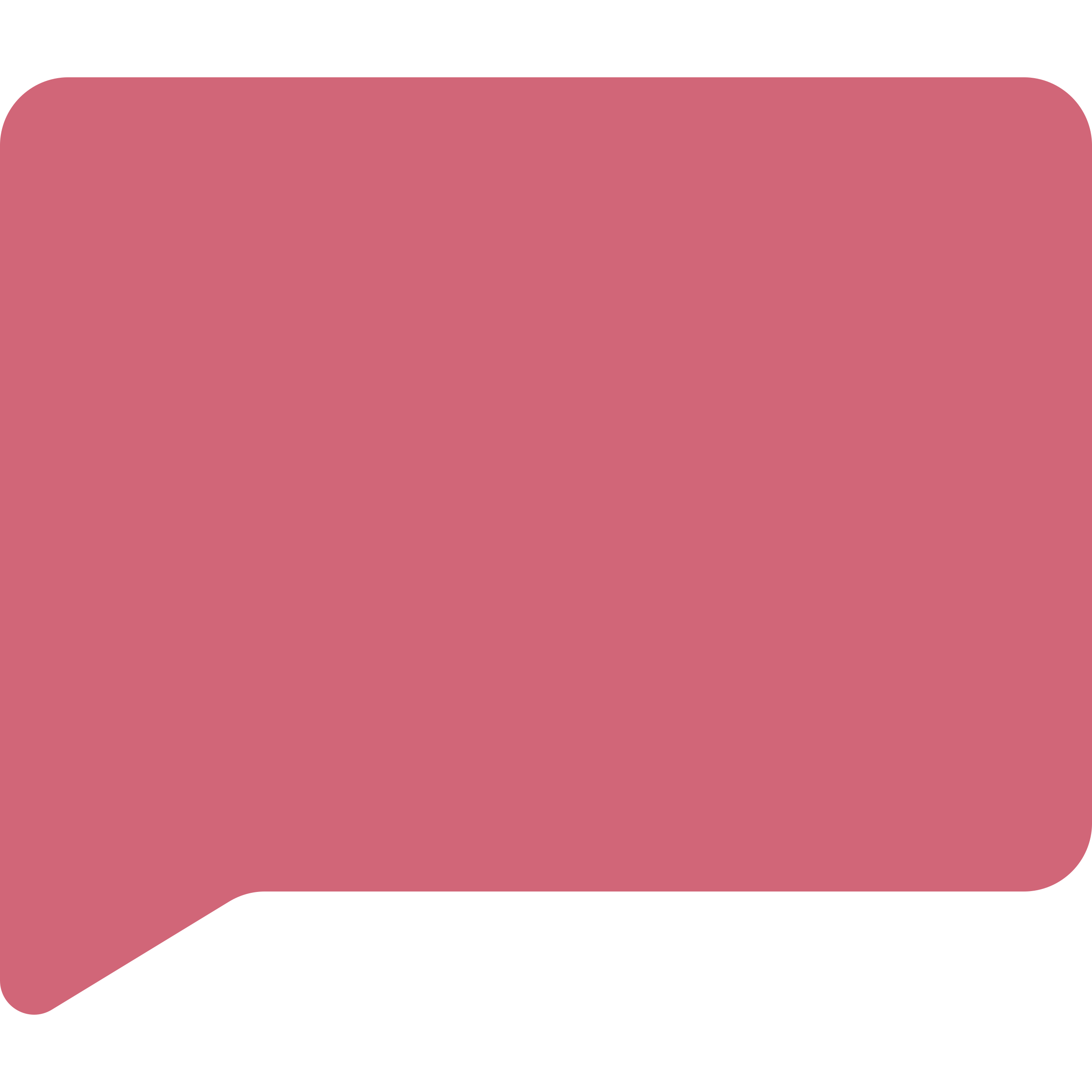 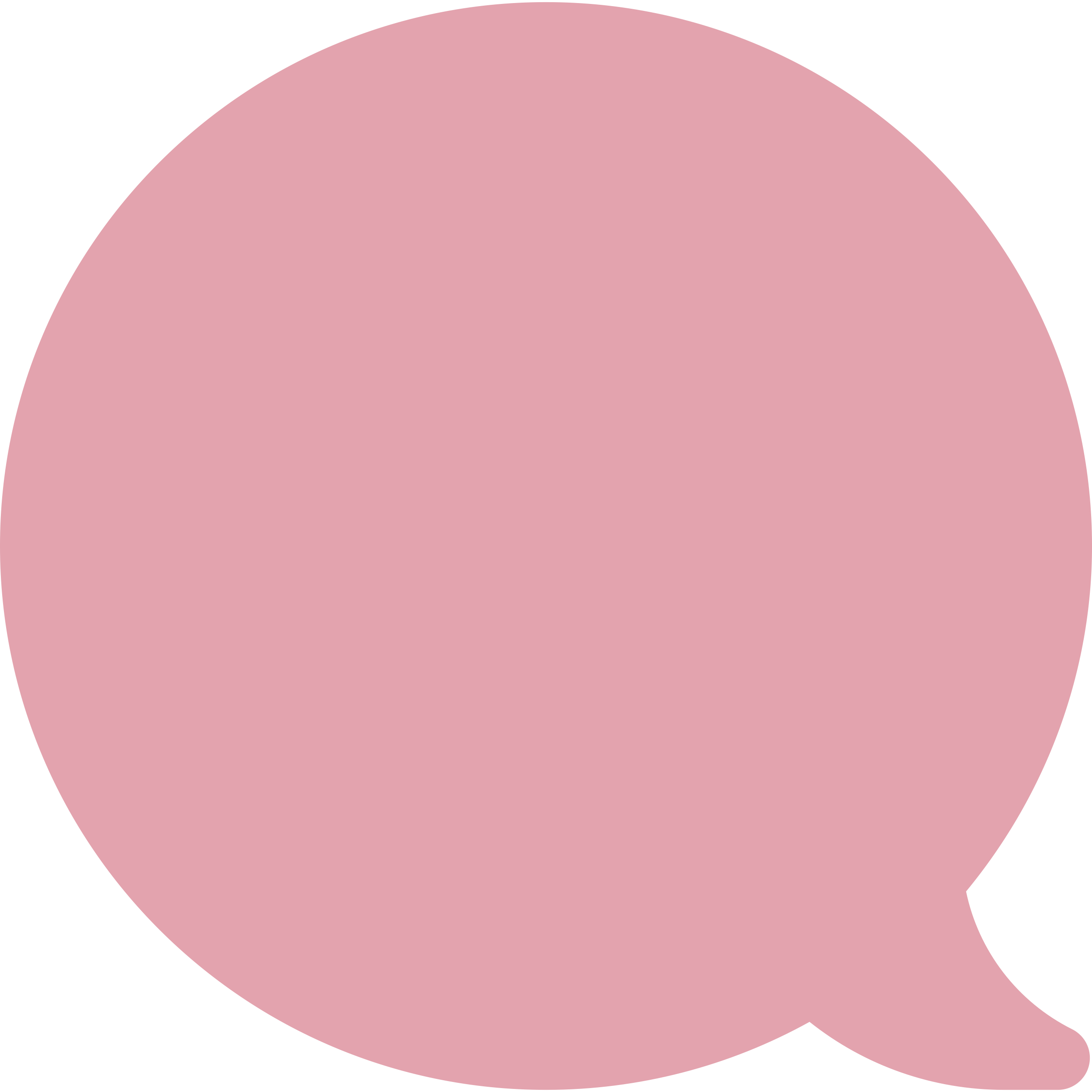 “I ought to…”
“I know what you are saying, but…”
“I know that it’s not good for me, but…”
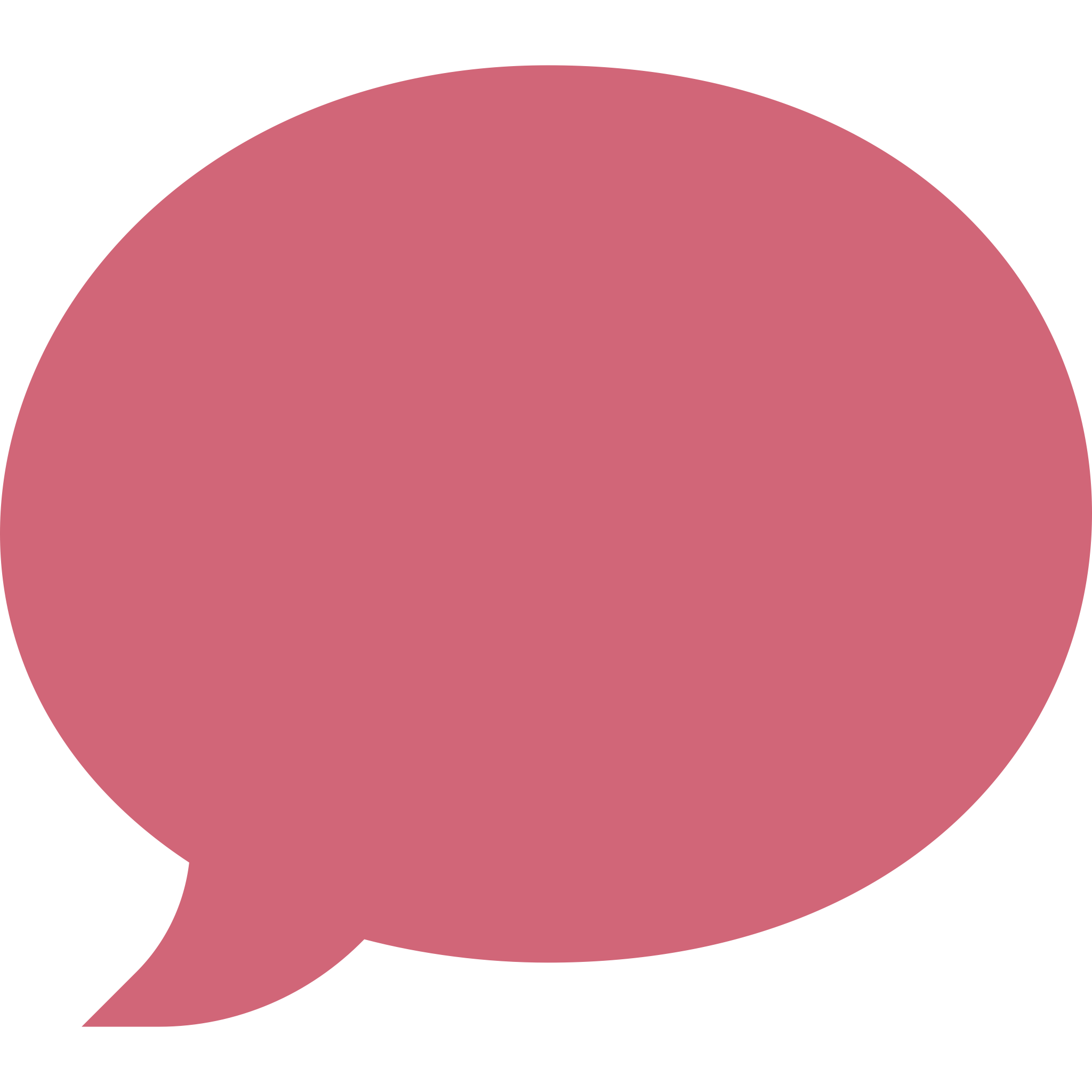 “People say I need to…”
“I should…”
Listening for discrepant thoughts and behaviours
People often know their problems but keep them away from conscious or ‘public’ awareness

They are usually well rehearsed in concealing their true feelings (psychological defences) as these often raise the discomfort 

There are a large number of defence mechanisms, which can include repression, denial, projection, displacement, regression and sublimation
Bowins B. Am J Psychoanal. 2004;64:1–26.
Raising awareness of discrepant thoughts and behaviours
Raising awareness of discrepant thoughts and behaviours
Review objective health outcome variables (e.g. spirometry, growth, days in hospital) during the consultation (this would probably occur anyway)

Asking for the patient’s view on these results usually raises awareness and acknowledging this can raise awareness further

The motivational interviewing framework refers to this phase of contemplating change as ‘developing discrepancies’1
1. Miller W, et al. Behav Cogn Psychother. 2015;43:129–141.
Developing discrepancies
Developing discrepancies1,2
For change to occur, two things must be present:
Importance (“I know I ought to change”)
Confidence (“I know I can change”)

Together they produce ‘readiness’
1. Treasure J. Adv Psychiatr Treat. 2004;10:331–337; 2. Resnicow K, et al. Int J Behav Nutr Phys Act. 2012;9:19.
The ‘readiness ruler’
Readiness
Importance
Confidence
Adapted from Treasure J. Adv Psychiatr Treat. 2004;10:331–337.
Developing discrepancies: Decisional balance
Leading a discussion on the pros and cons of changing can be an incredibly useful way for patients to gain further awareness of their own need to change1

It is important that there is time to reflect on this discussion, rather than it being a ‘task and complete’ one

Remember that change or increased perceived need to change will take place outside of the consultation
1. Miller W, et al. Behav Cogn Psychother. 2015;43:129–141.
Developing discrepancies: Decisional balance
Decisional matrix
Staying the same
Changing
Benefits of
Costs of
Typically work through in this direction
The conversation can be ‘left hanging’ between sessions/appointments, with the hope that the patient will continue to develop their thinking and reflect
Adapted from Miller W, et al. Behav Cogn Psychother. 2015;43:129–141.
Change – whose responsibility?
Patients decide what to do

The team is there to help, but you cannot change for them
Teams need to act responsibly, but cannot take responsibility FOR the patient’s adherence

What happens when someone engages in discussion about change, but continues to be resistant to actually making any changes?
A common response: the righting reflex
Why? Our desire to set things right, “to put them straight”

What happens? Resistance goes up
People can feel vindicated by your reaction
That way, they do not have to think about it any more

Hint: If you get “yes but…” or “I have already tried that” you have given in to the righting reflex!
Pollack K, et al. J Palliat Med. 2011;14:587–592.
A better response: rolling with resistance
Never respond to resistance with confrontation, no matter how frustrated you are!

Use active listening skills and express empathy

Acknowledge ambivalence as normal

Roll with the resistance
Pollack K, et al. J Palliat Med. 2011;14:587–592.
Summary
Individuals with CF often display common behaviours, such as ambivalence, cognitive dissonance and discrepant thoughts, when managing their disease

It is important to listen to and acknowledge these behaviours during consultations to create an open environment where patients feel comfortable to explore and discuss their thoughts freely

Asking for a patient’s feedback on their health outcomes raises awareness of their discrepancies by allowing them to make sense of the data and understand its effect on their health 

Leading a discussion on the pros and cons of changing can be a useful way for patients to gain further awareness of their own need to change
CF, cystic fibrosis
References
Bowins B. Psychological defense mechanisms: a new perspective. Am J Psychoanal. 2004;64:1–26.
Karvonen RO. A Theory of Predictive Dissonance: Predictive Processing Presents a New Take on Cognitive Dissonance. Front Psychol. 2018;9:2218. 
Miller WR, Rose GS. Motivational Interviewing and Decisional Balance: Contrasting Responses to Client Ambivalence. Behav Cogn Psychother. 2015;43:129–141. 
Pollak KI, Childers JW, Arnold RM. Applying motivational interviewing techniques to palliative care communication. J Palliat Med. 2011;14:587–592. 
Resincow K, McMaster F. Motivational Interviewing: moving from why to how with autonomy support. Int J Behav Nutr Phys Act. 2012;9:19.
Festinger L. A theory of cognitive dissonance. Stanford, CA: Stanford University Press. 1957.
Treasure J. Motivational interviewing. Adv Psychiatr Treat. 2004;10:331–337.